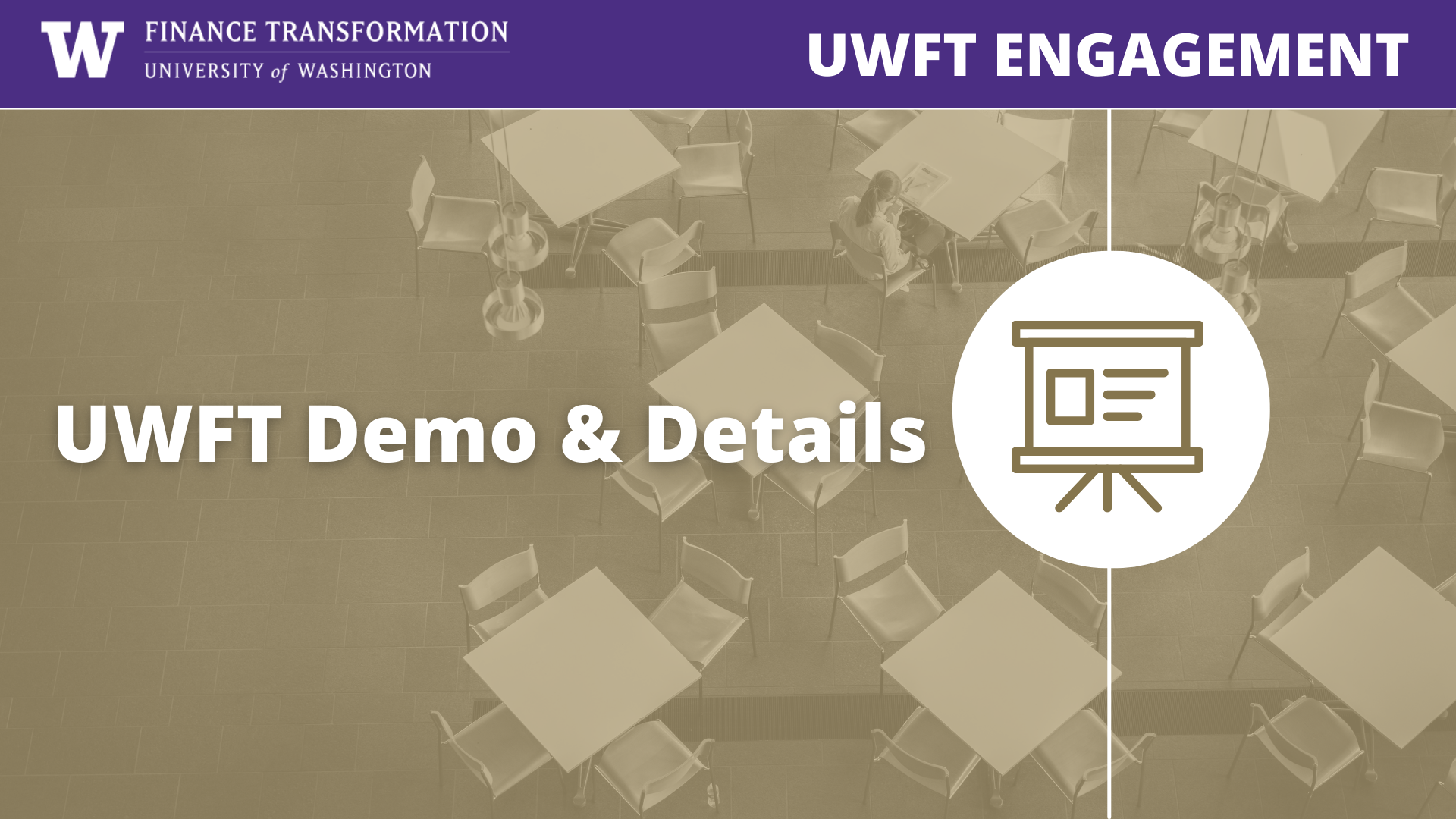 Monthly Research Administration Meeting
Workday Finance-Grants Focus
November 10, 2022 

Amanda Snyder, Associate Director, Office of Sponsored Programs
Nicole Flagg, Grant Award to Close Lead, UW Finance Transformation
Jesse Rice, Grant Award to Close Business Analyst, UW Finance Transformation
Liz Satwicz, Change Manager, UW Finance Transformation
AGENDA
MRAM:
October MRAM Recap-SAGE Workflow 
Key Grants-related Systems 
MRAM Extension:
Grant Award to Close Overview/Day in the Life: Grants Manager in Workday 
Demo 
RAPN announcement/Q&A submission
[Speaker Notes: Recap of MRAM from Amanda. MRAM likely to run over and push our pres into 30 min extension. Drop full Q&A but let folks know will respond and have opp at RAPN. Make slides accessible in the Appendix. Change Impact Overview]
HIGH-LEVEL WORKFLOW
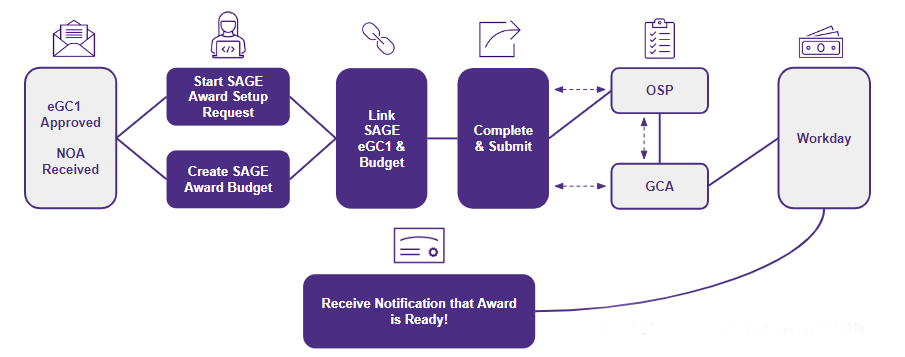 [Speaker Notes: In October, will share a flow chart visual to show award intake workflow. May try to depict a two-column who does what where view of actions in SAGE and Workday. Could start with this as an establishing shot/refresher at MRAM. 
Amanda or Juan as potential presenters]
AWARD SETUP WORKFLOW
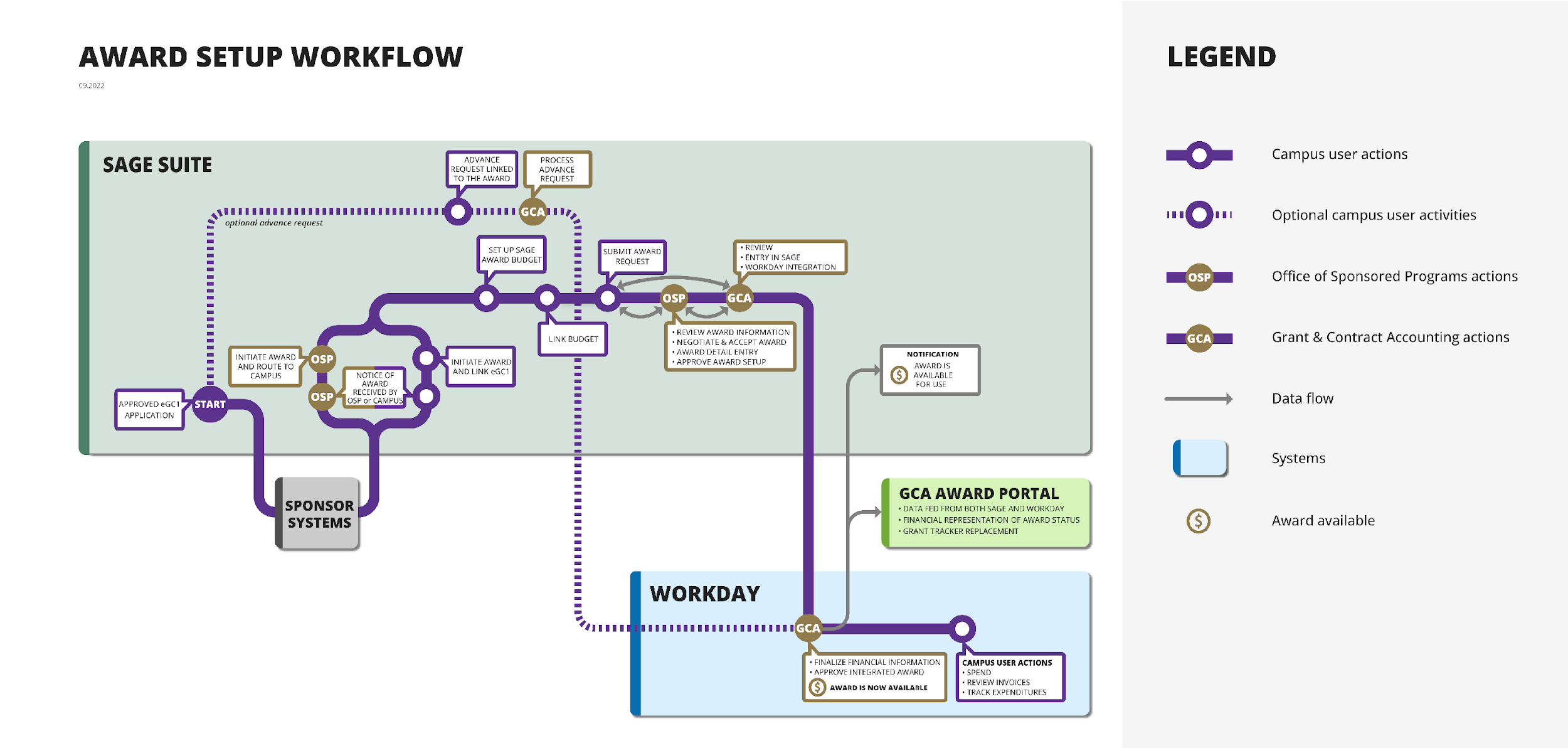 [Speaker Notes: In October, will share a flow chart visual to show award intake workflow. May try to depict a two-column who does what where view of actions in SAGE and Workday. Could start with this as an establishing shot/refresher at MRAM. 
Amanda or Juan as potential presenters]
KEY GRANTS-RELATED SYSTEMS
ECC
(Employee Compensation Compliance)

*Replaces current effort reporting
Workday 
Finance 

Replacing FIN/FAS, MyFD, and Ariba​
Award Portal

Replacing Grant Tracker
SAGE

Including the new Award Setup Workflow
UW Connect 

Web-based support tool
*Replaces eFECS, Grant & Contract Certification Report and effort reports for HMC and APL
[Speaker Notes: You’ve heard about SAGE. List five systems: SAGE, WD, ECC, Award Portal which replaces Grant Tracker, UW Connect. Where am I going to go and how am I going to do my work? What do I do in each system? What are the benefits. What will be different. Appease people's’ fears by explaining the where.]
DAY IN THE LIFE: GRANTS MANAGER IN WORKDAY
SPONSORED AWARD COMPONENTS
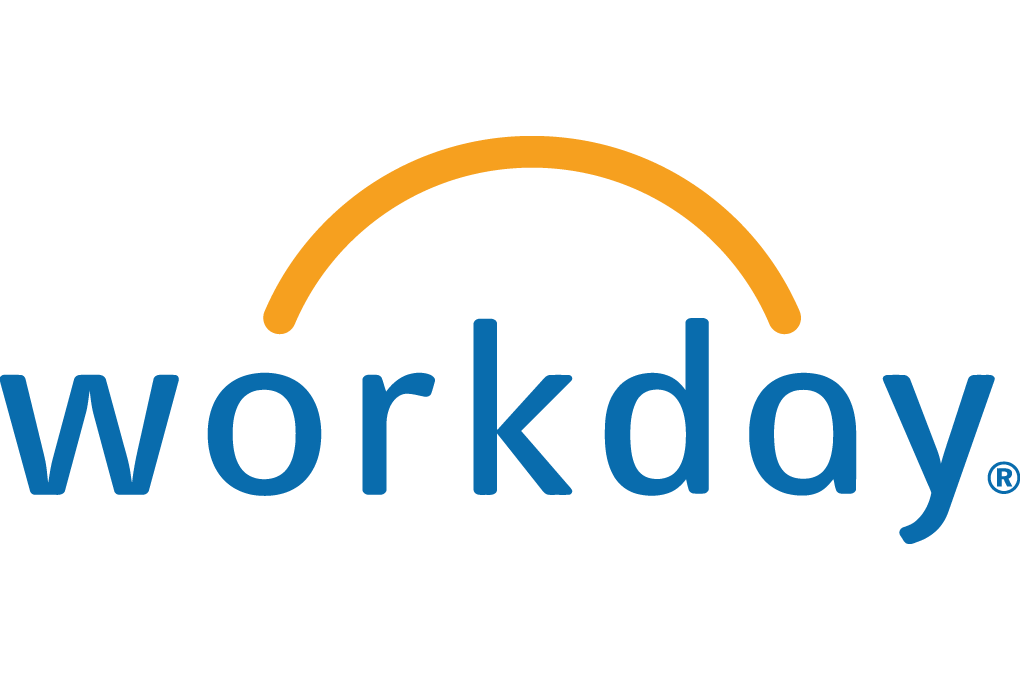 1
Award
Defines the business rules to correctly bill, collect, and report activities related to the award.
4
The sponsor’s Notice of Award (NOA) can be broken down into these main objects.
Award Budget 
Workday automatically builds the periods based on the award schedule.
2
Award Line
Manages award details and ties Grant to Award.
Sponsor, Flow Through Sponsor
Award Schedule
Award Date
Reimbursement Method
Award Line Attributes
Budget Breakdown
Award Schedule
F&A Rule
3
Grant
Collects costs
Award Amounts
Grant
(Worktag)
Start and End Dates
Award Attributes
Grant
(Worktag)
Sub-recipient
[Speaker Notes: Remind we won’t have time for questions. Please submit. Explain terms, e.g. a tenant. Orient the audience to where you are and your role in time and space. WD award components:
 
The Award - is the like the Umbrella it contains information supporting overall award activities - the sponsor, dates, amounts, and a number of attributes 
 
The Award Line - allows us to get more granular with the details of the award and captures additional information and attributes such as reimbursement method (cost reimbursable, Fixed Amount); F&A rules which allow us to manage awards that are issued with multiple F&A rates
 
The Award Line also links the Grant Worktag with the Award
 
The Grant Worktag - is used to collect the costs and will be reflected on transactions within the system
 
Award Budget - used to monitor, reporting, and invoice (sponsors often want financial reports to show expenses compared to the budget.)


Award Schedule defines the periods we want to provide budgets for (Pre-Award, Award Period, Separate years- year 1, year 2) and allows us to define the Contract Start/End dates (Sponsor defined)]
DEMO
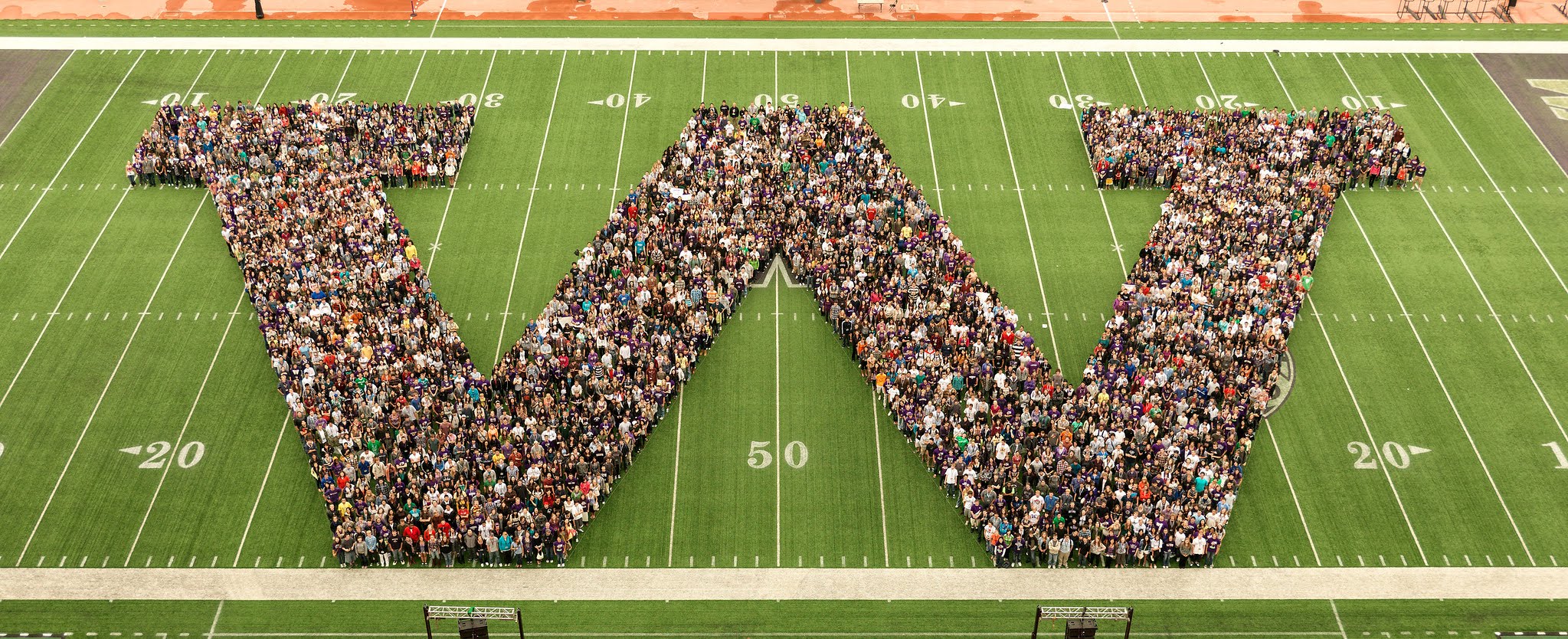 THANK YOU!
RESOURCES/ENGAGEMENT
[Speaker Notes: Future video that walks thru sections/tabs in WD
RAPN Q&A promo
Stay tuned for more information
Remind of availability of finance classes – Accting Mechanics, GA
Other communications pushes related to Grants, next Roadshow in January]
RESOURCES/ENGAGEMENT
RAPN Session / Q&A submission — November 15
Finance Literacy Seminars — November 15/16
Core Concepts — November 17/29
Future State Focus video
Roadshow #5 — January 18
UWFT for the Research Community
UWFT Newsletter; Transformation Insights blog
Change Network
CONTACTS
UWFT Help: If you have general questions about UWFT and Workday Finance, email the program at UWFTAsk@uw.edu.
SAGE Help: If you have questions or concerns about SAGE Budget or SAGE Awards, please reach out to sagehelp@uw.edu.
[Speaker Notes: Qs from managers needing to know where to find reports and how to restructure their units. A lot of this is still under development. Even giving a timeline could allay fears. Training info.]
APPENDIX
GRANT AWARD TO CLOSE OVERVIEW
[Speaker Notes: Orientation/Context setting.]
GRANT AWARD TO CLOSE
What is Grant Award to Close?
Grant Award to Close refers to business processes involved from the time a grant or contract is awarded through grant close-out. This includes facilities and administration (F&A) activities, sub-award and sub-recipient activities, billing and reporting to sponsors, cost-share, effort reporting, and other post-award grant management activities.
Transformation Goals include:
Sponsored agreement data flows automatically from pre-award to post-award systems
Streamline grant/contract set up process
Provide robust grant tracking (financial/administrative) across the enterprise
Consolidate post-award grants management in Workday
Increase granular tracking of expenditure types within a grant
Provide automated exception reporting
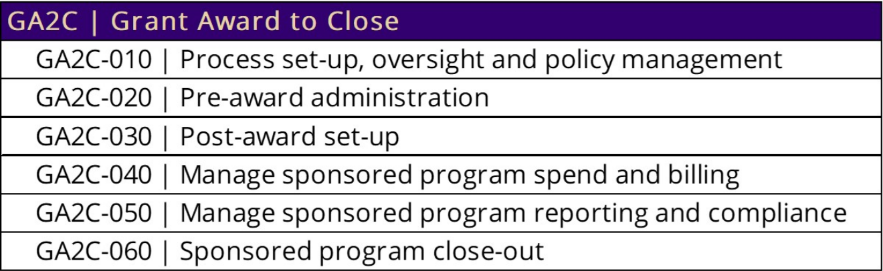 CHANGE IMPACT OVERVIEW
[Speaker Notes: Orientation/Context setting. We’ve been talking about change impacts. Here’s one that we will follow through. Connect between change impacts we’ve been collecting and walk through/demo.
Can we create a condensed set of slides that intros to the tool and big changes that are coming as context. But jump into demo as quickly as possible. 

Benefit of this]
CHANGE IMPACT OVERVIEW
A Change Impact…
Change impacts allow the Organizational Change Management (OCM) team to collect and analyze changes that will impact end users as a result of finance transformation, for use across OCM activities (e.g., stakeholder engagement, training).
Is a narrow statement of what will be different as a result of UW Finance Transformation and the associated impact to people, processes, technology and policies
Includes an assessment of the extent to which these impacts affect each stakeholder role and unit (high, medium, or low impact)
Serve as a source of foundational knowledge for the OCM Team to construct tailored communications and training to mitigate impacts and prepare each for go-live and beyond
OCM has been collecting, refining, and validating Change Impacts from stakeholders and the UWFT Design team and their partners for over two years.
[Speaker Notes: Direct to change impacts v. these slides – too much to include this. Could book time in Dec MRAM?
Could we condense to a couple of slides. And you will get to hear more about this and see on the Change Network.]
OCM IS CREATING ‘WHAT’S CHANGING’ SLIDE-SETS FOR EACH BUSINESS SUB-PROCESS
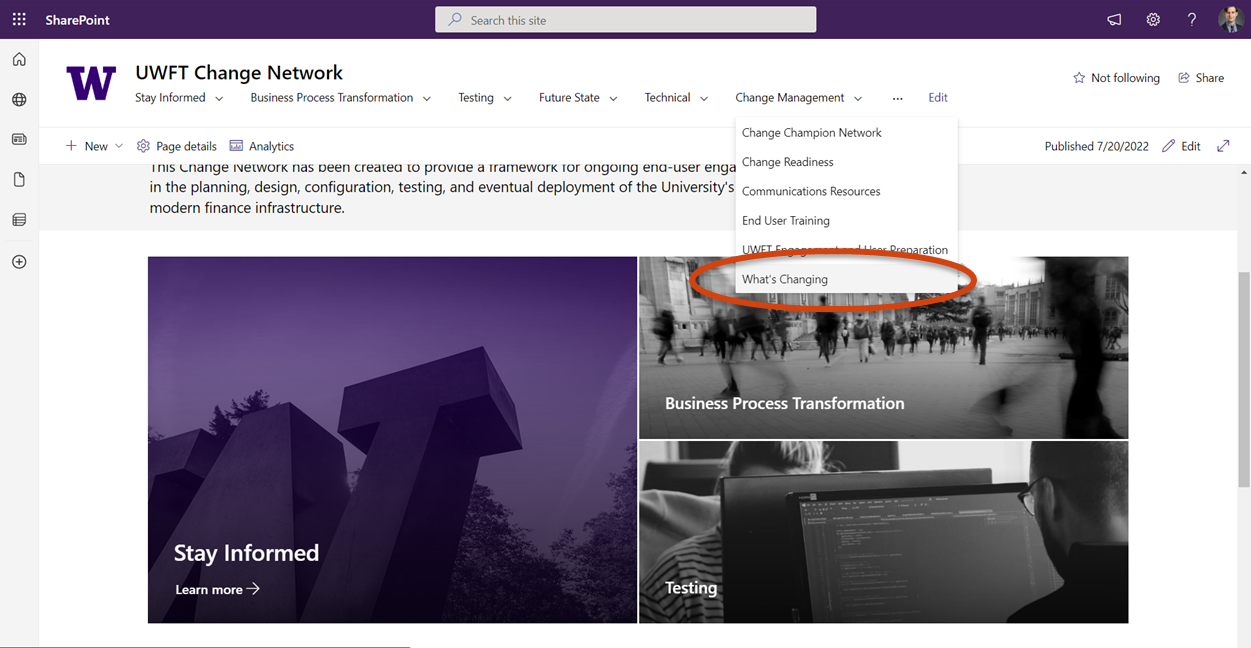 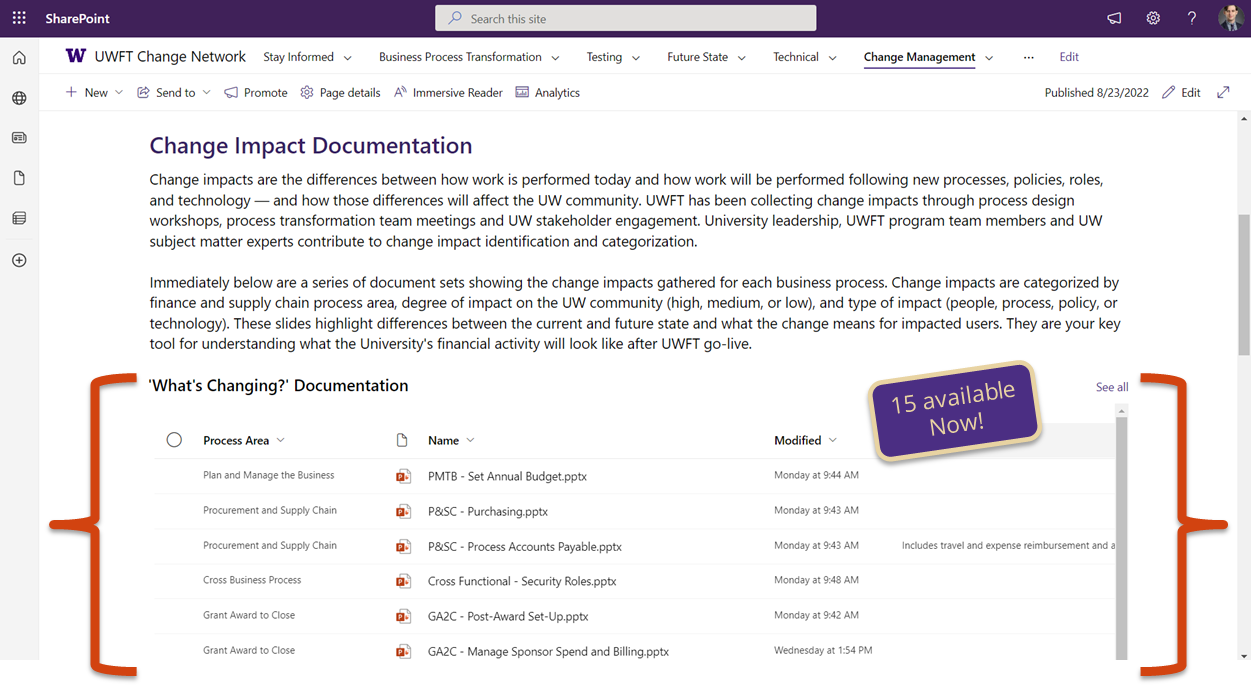 GA2C TAXONOMY
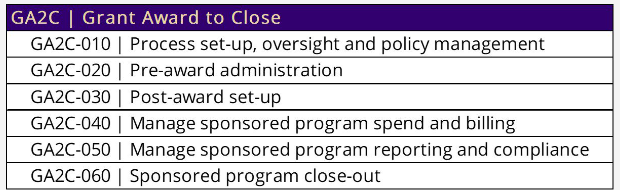 KEY
UW Medicine
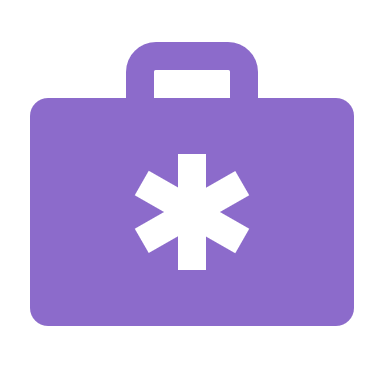 UW Academy
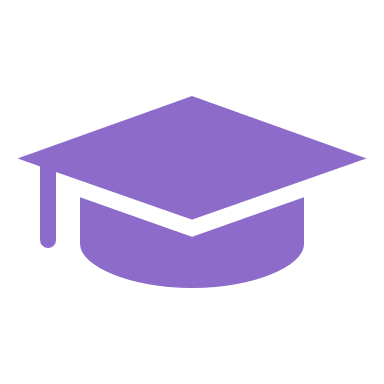 GRANT AWARD TO CLOSE Post-Award Set-Up | GA2C-030
Updated: 9.02.22
CURRENT STATE
Full information need for set-up requires using a variety of communication methods which do not connect (e.g., email, in-systems communications)
Set-up requires multiple rounds of manual data entry into multiple systems (e.g., SAGE, Grant Tracker, BGT)
Award structure is often complex, and difficult to record
FUTURE STATE
Award setup initiated in SAGE by campus, consolidating data collection and reducing back and forth 
SAGE to Workday integration to reduce manual entry 
Awards encompass a competitive segment of activity and are visible in both Workday and SAGE
VIEW THE PROCESS FLOW:
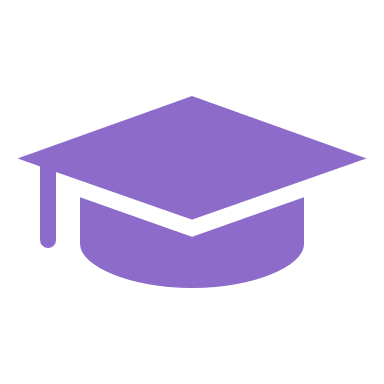 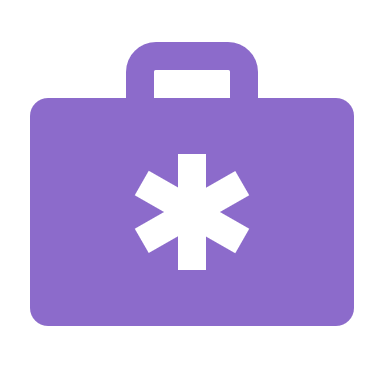 UW Medicine
UW Academy
WHO IS MOST IMPACTED?
WHAT DOES THIS CHANGE MEAN?
SAGE integration with Workday will reduce manual data entry needs, re-work, and errors/typos, which will lead to increased compliance
Remediation of SAGE & SAGE Budget has new, standardized intake forms for greater visibility of status and consistency regarding how to communicate updated data
Workday allows for greater granularity in recording sponsor details and auto-calculation of F&A
HMC Grant Accounting
OSP and GCA
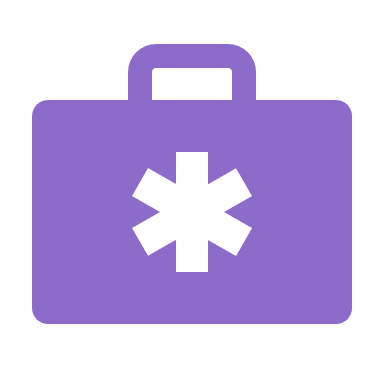 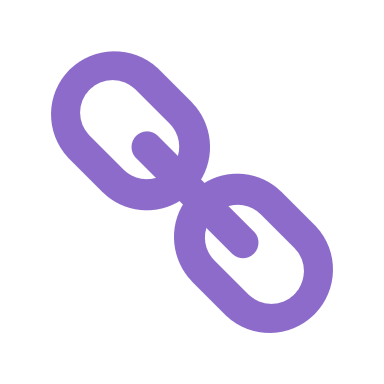 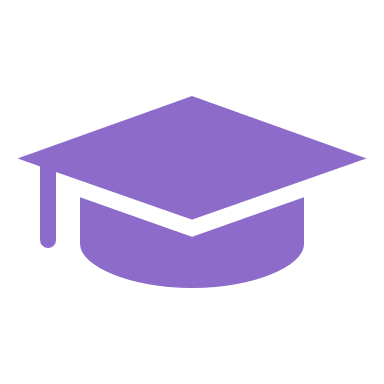 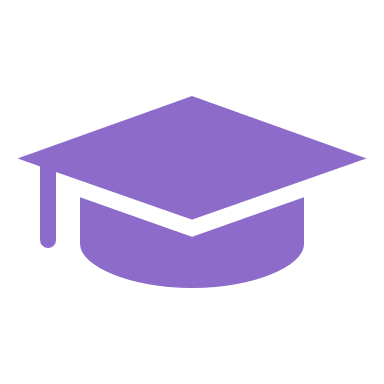 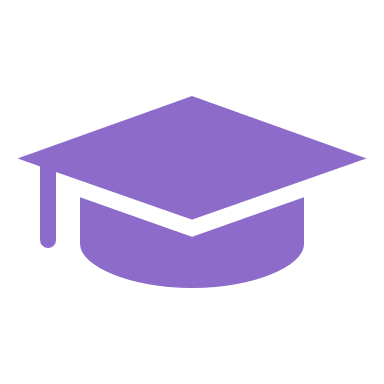 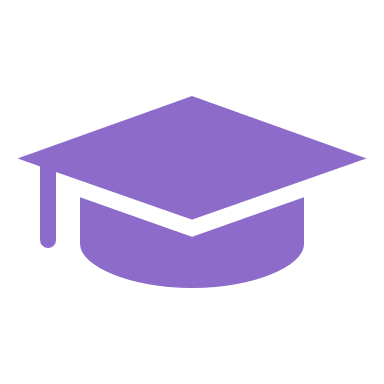 Grant Managers
Grant Managers
Principal Investigators
Increased proactive partnership across the organization
Clearer roles & responsibilities
Increased consistency in global processes, policies, and/or procedures
Elimination of manual steps through Workday automation
Ability to focus on higher complexity transactions with wider business impact
EXPECTED BENEFITS
[Speaker Notes: Stripped down version of this? What’s Changing series. Liz owns this.]
KEY
UW Medicine
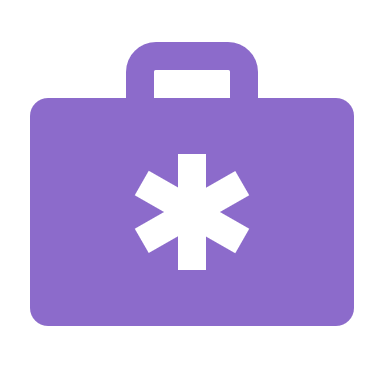 UW Academy
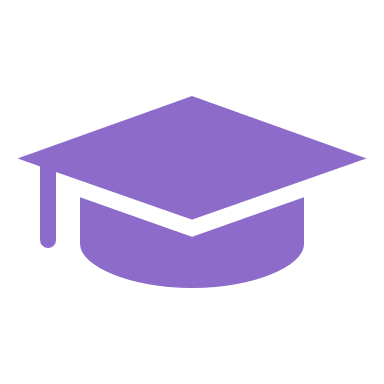 GRANT AWARD TO CLOSE Post-Award Set-Up | GA2C-030
Updated: 9.02.22
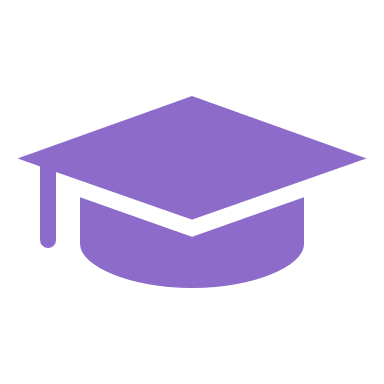 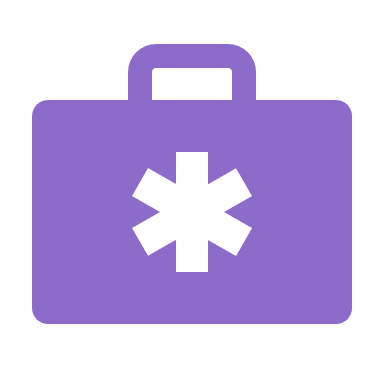 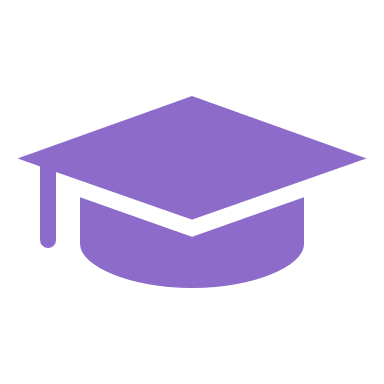 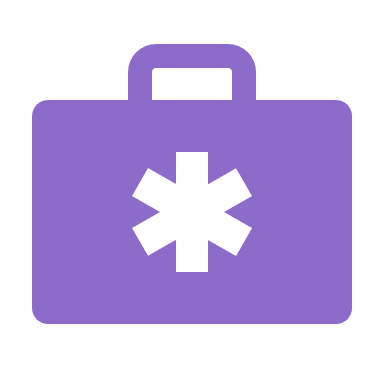 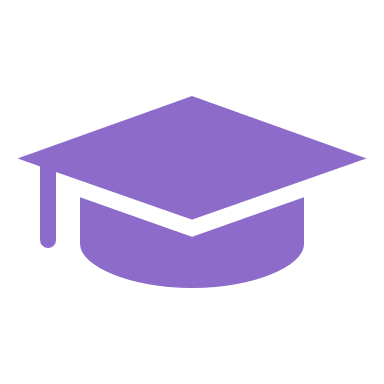 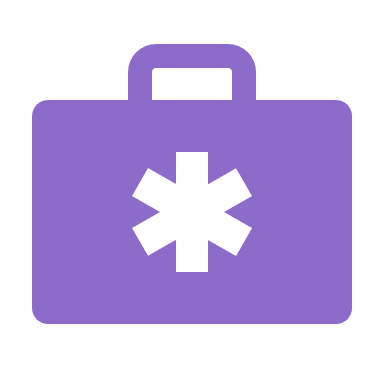 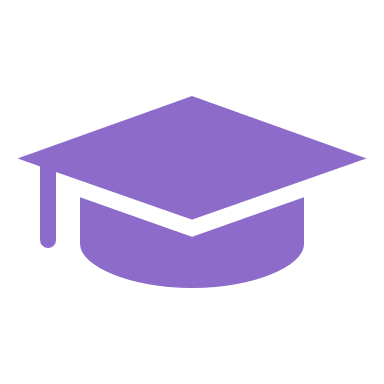 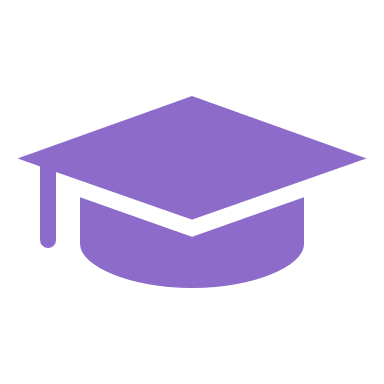 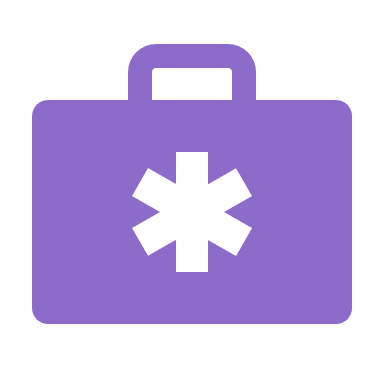 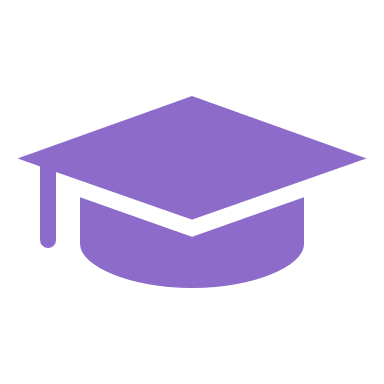 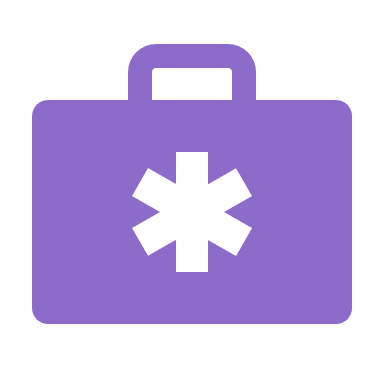 NEW AWARDS SECTION IN SAGE
SAGE Awards will be the place to go to initiate award activity or view latest award status and details. 
Campus units will request new award setup through SAGE Awards 
This section will expand over time to include award modification requests and other helpful features informed by you!
RESOLVING DEFICIT (ex. COST TRANSFERS)
Staff in Shared Environments will complete transfers. This shift will improve compliance for UW.
TRACKING NON-FINANCIAL TASKS
Grant awardees at the unit level can input ad-hoc non-financial tasks into Workday (e.g. progress and inventory reports). This will allow for fewer side-systems and increased visibility.
SAGE BUDGET REQUIRED FOR AWARD BUDGETS AT TIME OF AWARD SETUP 
Provides a consistent budget format used to support integration and setup in Workday. Will result in increased visibility, data quality, and consistency. 
SAGE Budget will not be required for proposal budgeting
Clinical trials that use CTMS for billing will not need to use a SAGE Budget.
SPONSOR ATTRIBUTE FACILITATES REPORTING
Use of new attribute for sponsor identification.
Fewer revenue categories will be needed. 
Greater granularity available in reporting. 
Sponsor management will be its own discipline.
SUBAWARD F&A WILL BE AUTO-CALCULATED
Workday will apply Facilities and Administration (F&A) on subawards automatically until the remainder of the F&A basis limit is consumed. 
Different award lines for each subaward will improve F&A management. 
This will result in a reduction in manual work and use of side systems
[Speaker Notes: Could delete first two SAGE ones. Could be in the Appendix.]
KEY
UW Medicine
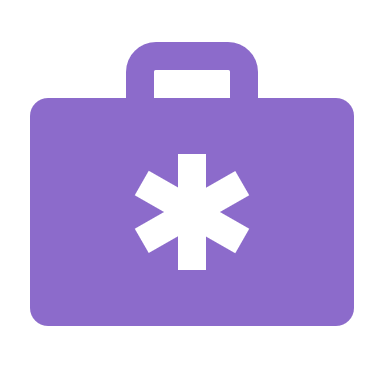 UW Academy
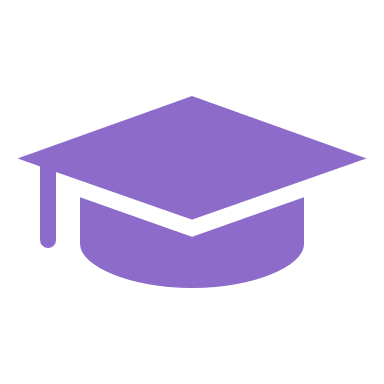 Grant Award to Close Post-Award Set-Up | GA2C-030
Updated: 9.2.22
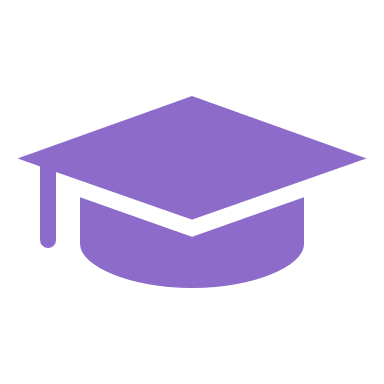 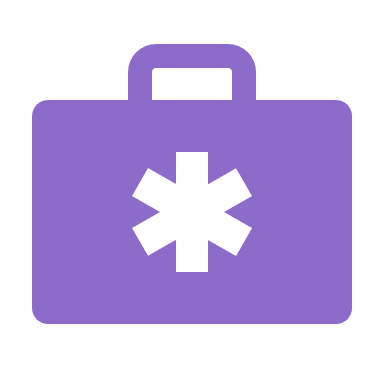 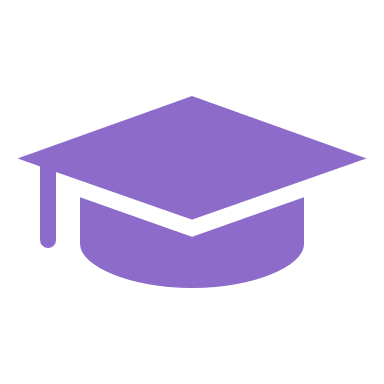 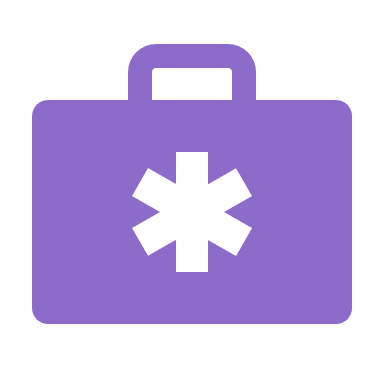 CONSOLIDATED SUB-RECIPIENT COST-SHARE TRACKING
There will only be one system (both technology and process) for cost-share so there will no longer be an issue keeping them in sync.
 A unique Spend Category will be created for Subrecipient Cost-Share.
COST-SHARE TRACKING IN REAL TIME 
A unique award line will be established in the financial system to track cost share expenses instead of tagging after the fact.
[Speaker Notes: DELETE – Jan or Feb timeframe]
KEY CHANGES IN POST-AWARD PROCESSES
* Full scope of activities not shown, to see more information on the levels of shared and future state processes, please see the individual business process sections
**Processes differ across units in the current state, these notes may apply differently to various units
Process Notes Specific to UWA
KEY STEPS IN POST-AWARD – IMPACTS TO CURRENT UNIT ACTIVITIES*
Work Changing
Work Automated
All award intake within SAGE
Cost Reimbursable transactions outside award period not eligible for Sponsor Billing
Award Set Up and Award Maintenance
Manage Sponsored Program Spend
Sponsor Billing and Financial Reporting
Receive Notice of Award
Effort
Reporting
Award
Closeout
Work Automated
Work Moving to Shared
Work Changing
Work Automated
SAGE Integration to initiate Awards, Award Lines, Award Schedules, Award Budgets, and to create Grant worktags
All cost share will be in Workday, and we will use a new third-party solution for effort reporting
Award Closeout Task Notifications and Lifecycle status updates
Receive, review, and process requests for non-payroll cost transfers
Work Changing
Use of SAGE budget to standardize and facilitate Award integrations
Work Changing
Work Changing
Work Moving to Shared
Work Changing
Work Moving to Shared
Visibility into Award Billing Information in Workday Award (also visible in Award Portal)
All cost transfers completed in Workday and payroll accounting adjustments (payroll expense transfers) completed by units
Cost share established as a unique award line (companion account); Cost Share funding sources identified at time of award
Assist local units with the final award reconciliation before working with Grant and Contract Accounting to close out the award in Workday
Work Changing
Review all effort reports for compliance before certification
Award structure is changing – an award will equal a SAGE cycle, which is equal to a sponsor-awarded competitive segment
Work Changing
Work Changing
Work Changing
Work Changing
Ability to connect milestone -based Sponsor billing with award tasks to facilitate task completion communication and timely billing
Unique award line for each subaward with spend restrictions to allow only subaward related spend and to support automated F&A with basis limits
Faculty effort cost share requires costing allocations as it is no longer assumed within the pool of non-sponsored support
Each eligible direct cost will generate an individual F&A cost transaction, rather than one summary per day
Work Automated
Work Changing**
Work Moving to Shared
Work Automated
F&A calculations subject to F&A basis limit (1st $25k on subaward posting real-time)
Key
[Speaker Notes: APPENDIX]
Full information needed for set-up requires using a variety of communication methods which do not connect (e.g., email, in-systems communications)​
Set-up requires multiple rounds of manual data entry into multiple systems (e.g., SAGE, Grant Tracker, BGT)​
Award structure is often complex, and difficult to record
Award setup initiated in SAGE by campus, consolidating data collection and reducing back and forth
SAGE to Workday integration will reduce manual entry
Awards encompass a competitive segment of activity and are visible in both Workday and SAGE
GRANT AWARD TO CLOSE Post-Award Set-Up | GA2C-030
Current State
Future State
[Speaker Notes: Stripped down version of this? What’s Changing series. Liz owns this. 
Some benefits of these changes are:
SAGE integration with Workday will reduce manual data entry needs, re-work, and errors/typos, which will lead to increased compliance
Remediation of SAGE & SAGE Budget has new, standardized intake forms for greater visibility of status and consistency regarding how to communicate updated data
Workday allows for greater granularity in recording sponsor details and auto-calculation of F&A]
GRANT AWARD TO CLOSE Post-Award Set-Up | GA2C-030
SUBAWARD F&A WILL BE AUTO-CALCULATED
Workday will apply Facilities and Administration (F&A) on subawards automatically until the remainder of the F&A basis limit is consumed. 
Different award lines for each subaward will improve F&A management. 
This will result in a reduction in manual work and use of side systems
RESOLVING DEFICIT (ex. COST TRANSFERS)
Staff in Shared Environments will complete transfers. This shift will improve compliance for UW.
TRACKING NON-FINANCIAL TASKS
Grant awardees at the unit level can input ad-hoc non-financial tasks into Workday (e.g. progress and inventory reports). This will allow for fewer side-systems and increased visibility.
SPONSOR ATTRIBUTE FACILITATES REPORTING
Use of new attribute for sponsor identification.
Fewer revenue categories will be needed. 
Greater granularity available in reporting. 
Sponsor management will be its own discipline.
[Speaker Notes: Could delete first two SAGE ones. Could be in the Appendix.]
KEY GRANTS-RELATED SYSTEMS
[Speaker Notes: Orientation/Context setting. We’ve been talking about change impacts. Here’s one that we will follow through. Connect between change impacts we’ve been collecting and walk through/demo.
Can we create a condensed set of slides that intros to the tool and big changes that are coming as context. But jump into demo as quickly as possible. 

Benefit of this]
GRANT SYSTEM LANDSCAPE
The following two tables provide details of the future state grants related systems, what they are and how PIs and Grant Managers will use them.
GRANT SYSTEM LANDSCAPE (cont.)
The following two tables provide details of the future state grants related systems, what they are and how PIs and Grant Managers will use them.
PI JOURNEY MAP
Plan / Propose
Setup
Manage
Closeout
Create an eGC1
Create a SAGE Budget
Complete compliance questions 
Submit an application for routing and approval
Approve an eGC1 or SAGE Budget 
Complete FCOI disclosure (FIDS)
Submit an advance budget request 
Submit an award setup request 
Submit a subaward request 
Update investigators list as needed
Update SAGE Award Budget
Update FCOI/SFI as needed (FIDS)
Update compliance responses if changed (may be post release)
Update investigators list as needed
Request award modifications, including renewals (may be post release)
Update investigators list as needed
Request award modifications, including renewals (may be post release)
SAGE
Review award setup upon notification
Approve receipt of subrecipient invoices prior to payment
(varies by unit) Approve additional procurement related transactions 
(varies by unit) Complete award tasks
(optional) Run Grant related reports
(varies by unit) Complete award tasks
(optional) Run Grant related reports
Workday
Review own effort report 
Notify Coordinator/Grant Manager of issues (PAA, Proxy, etc.) – outside ECC 
Certify own effort report 
Review Project statement (others charging time to their grant) 
Notify Coordinator/Grant Manager of issues (PAA, Designee, etc.) – outside ECC 
Certify Project statement 
Run reports on their projects
ECC
Submit ticket communications and view its history to/from GCA 
See up-to-date status on outstanding requests
View of outstanding Award Tasks by due date
Links to Pre-award systems 
Links to invoice PDFs in EDMS 
Links to sponsor/financial reports
View of outstanding Award Tasks by due date
Award
Portal
UW
Connect
Submit an intake form (structured case) to request initiation of various E2E Workday Finance processes, including requests to set up cost centers, awards, etc. Note that intake forms are not required if PIs choose to use Award Portal to make these requests.
Submit an intake form (structured case) to request initiation of variousE2E Workday Finance processes, including funds transfer requests. Note that intake forms are not required if PIs choose to use Award Portal to make these requests.
[Speaker Notes: Hard to read. Disjointed in placement in pres.]